Theresa’s Document
Why no modifications?
Seeing Protein Peptides in Skyline
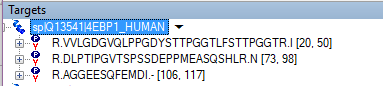 Click here
Mouse over protein name
Filter off
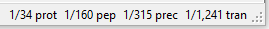 Auto-select is off
Trying Manual Correction on One Protein
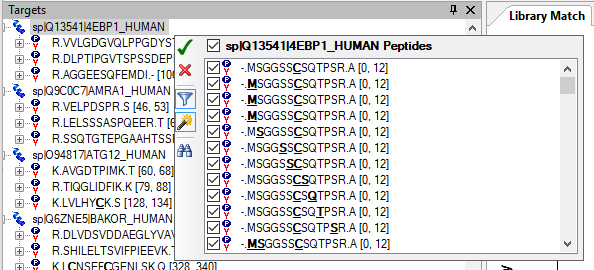 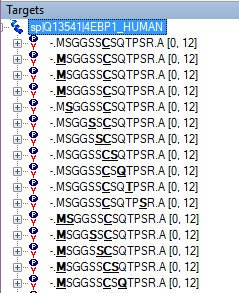 Filter on
Auto-select is on
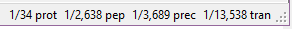 Getting the Original List of Peptides
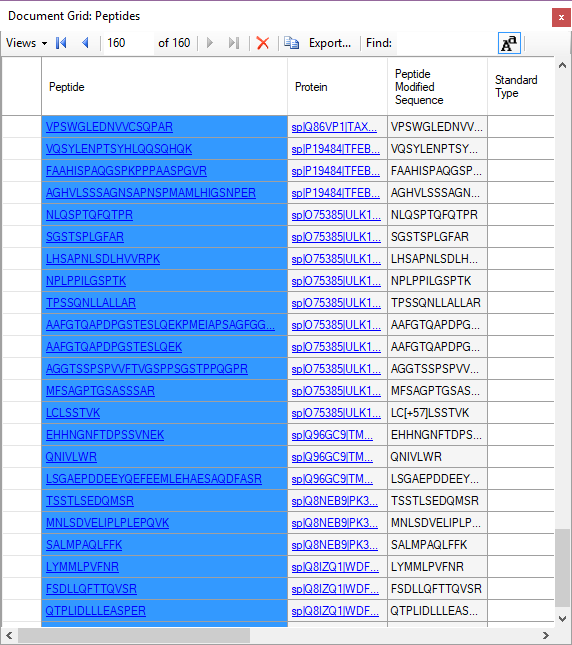 Undo and use Document Grid
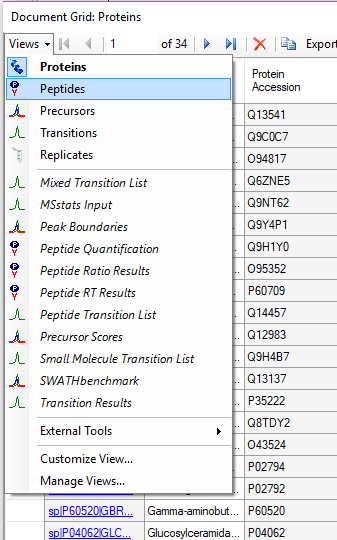 Select All Peptides
Ctrl-C to copy
Paste into text editor
For use with Accept Peptides
Peptides view
Turn Off Protein Uniqueness
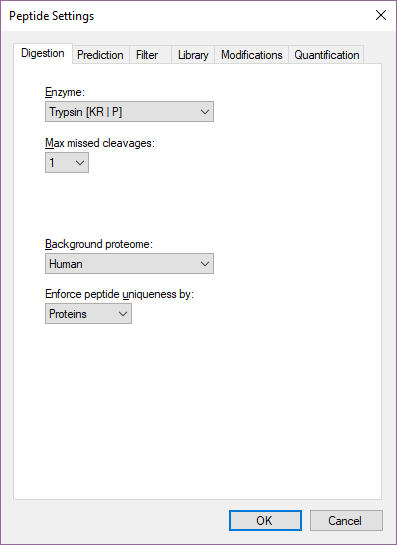 Looking at the Spectral Library
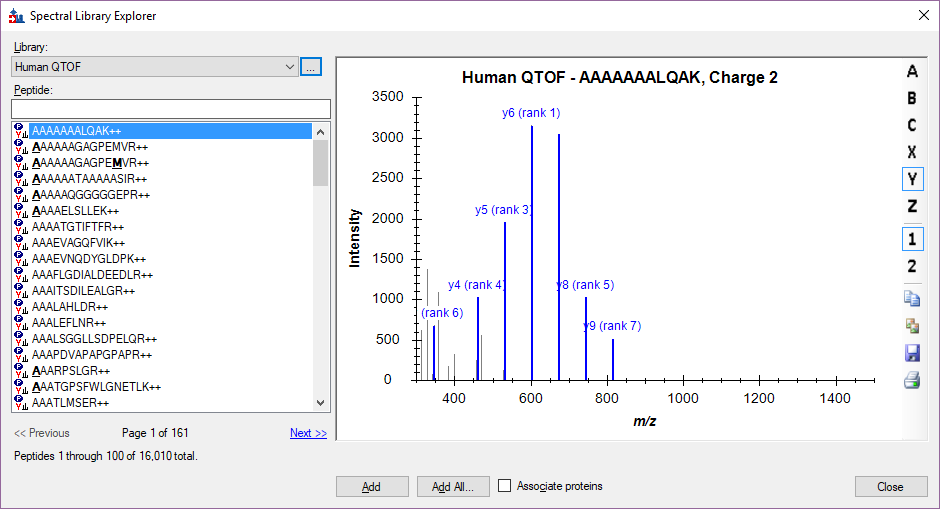 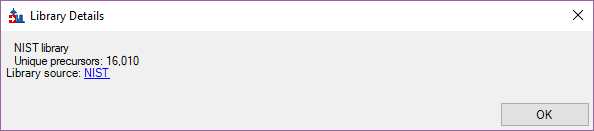 Peptide Settings - Libraries
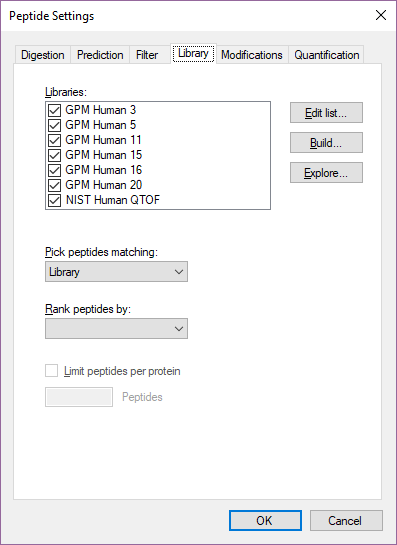 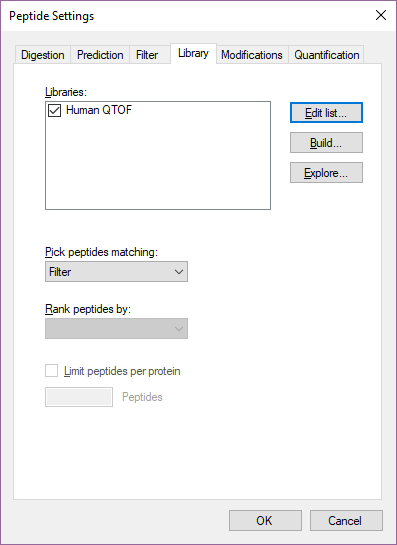 Change to Library
Only Peptides in Libraries
Accept Only Desired Peptides
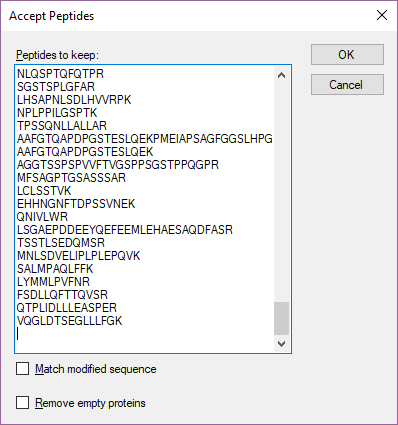 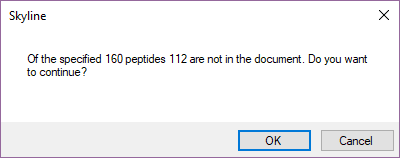 Final – Now Try with Full Human Libraries